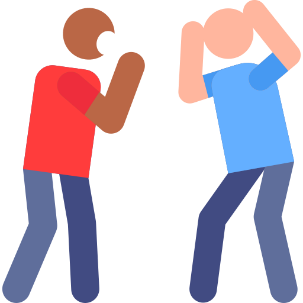 Gestiono mis emociones
Un compañero te reta a una pelea para saldar cuentas.
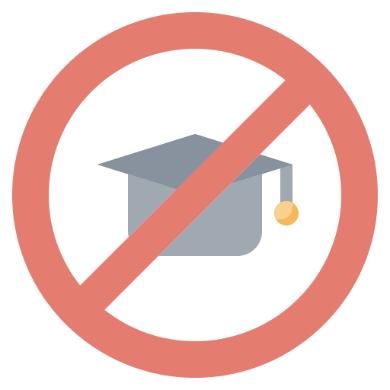 Gestiono mis emociones
Te acaban de informar que no te podrás graduar porque reprobaste tres asignaturas.
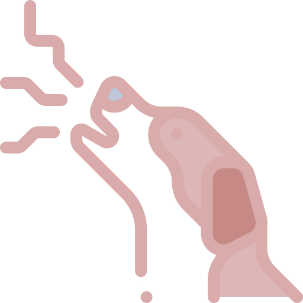 Gestiono mis emociones
Los vecinos tratan muy mal a su perro, todas las noches escuchas como lo golpean y éste llora.
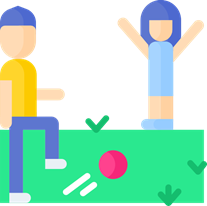 Gestiono mis emociones
Tu equipo va perdiendo el partido, hay que remontarlo antes de que se termine el segundo tiempo
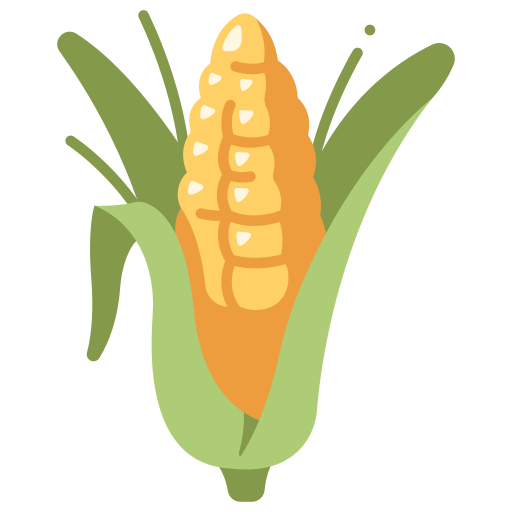 Fonema /m/
MAZORCA
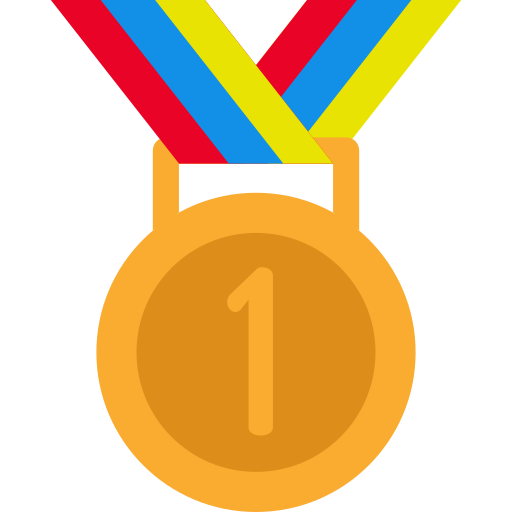 Fonema /m/
MEDALLA
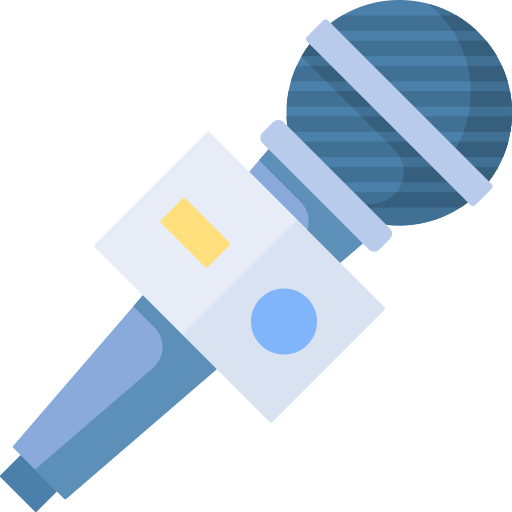 Fonema /m/
MICRÓFONO
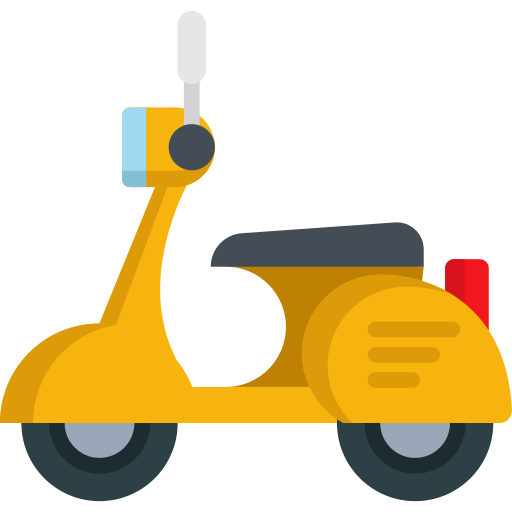 Fonema /m/
MOTO
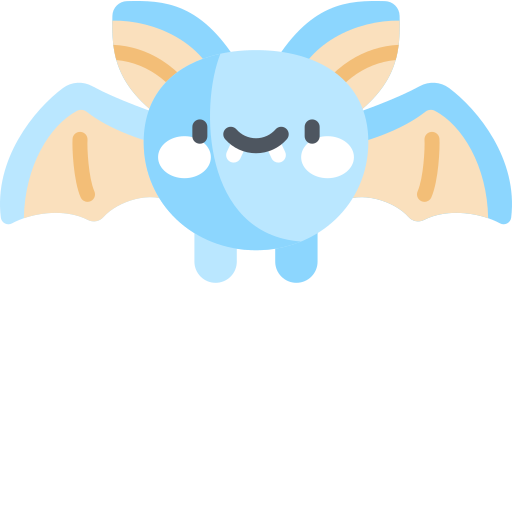 Fonema /m/
MURCIÉLAGO
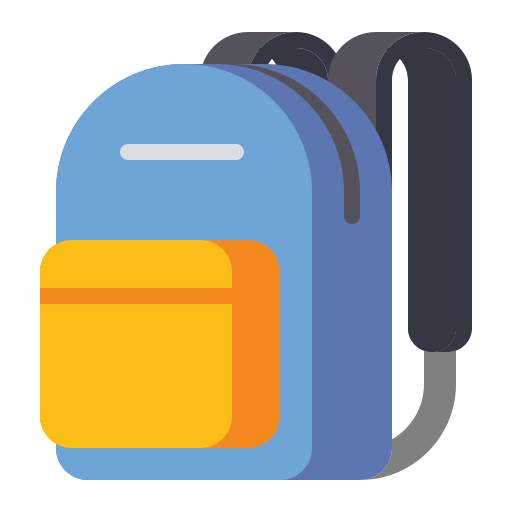 Fonema /m/
MORRAL